FOSS Water and Climate
Investigation 1
Part 1: Drops of Water
Part 2: Water on a Slope
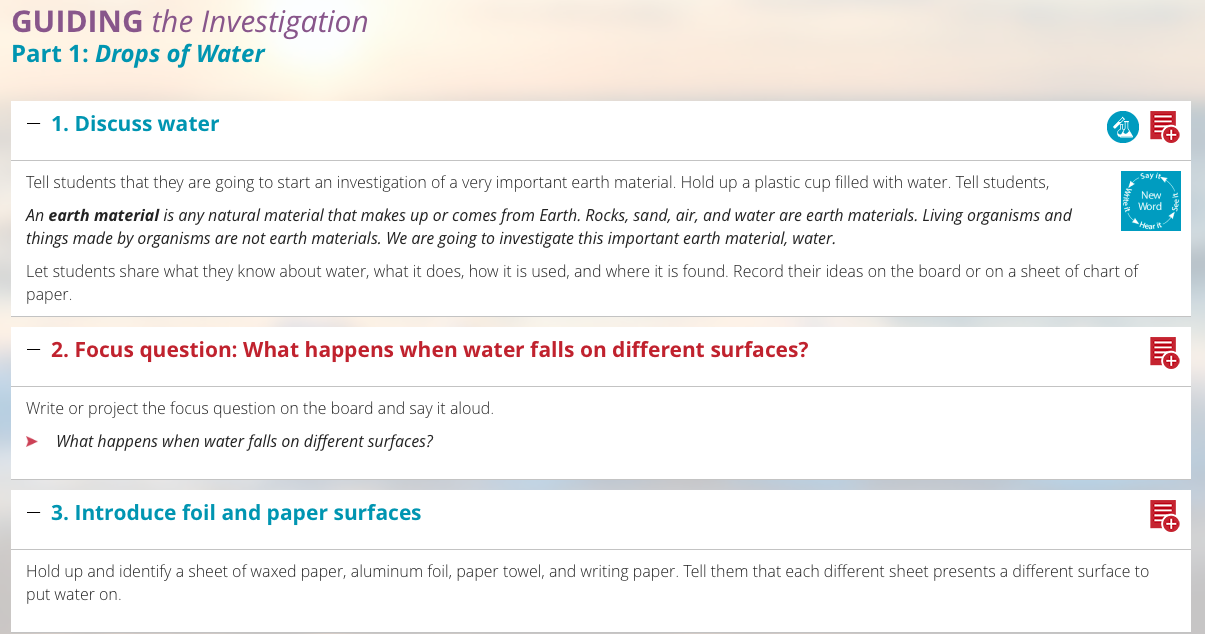 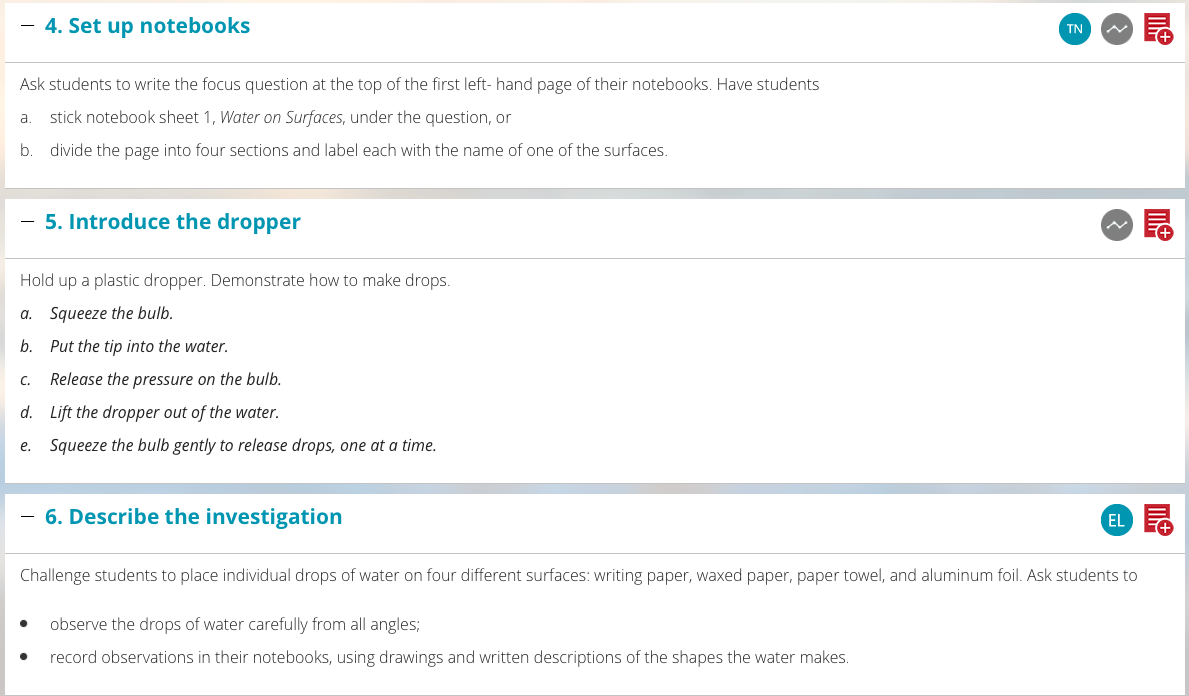 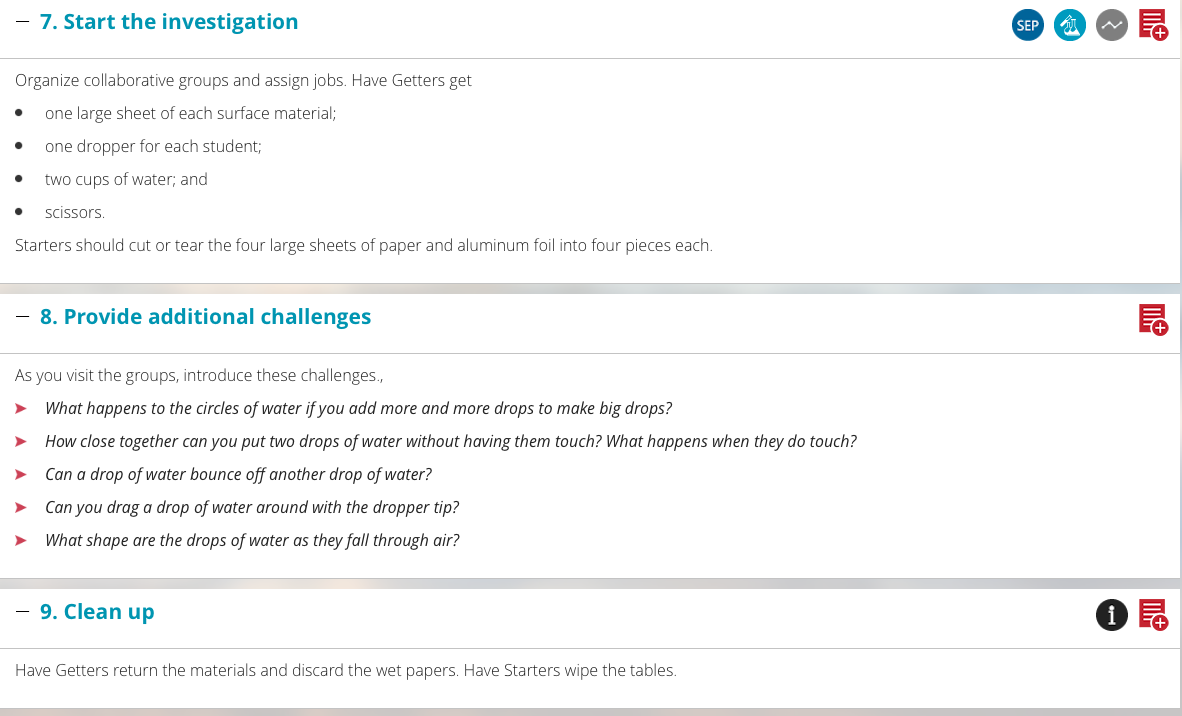 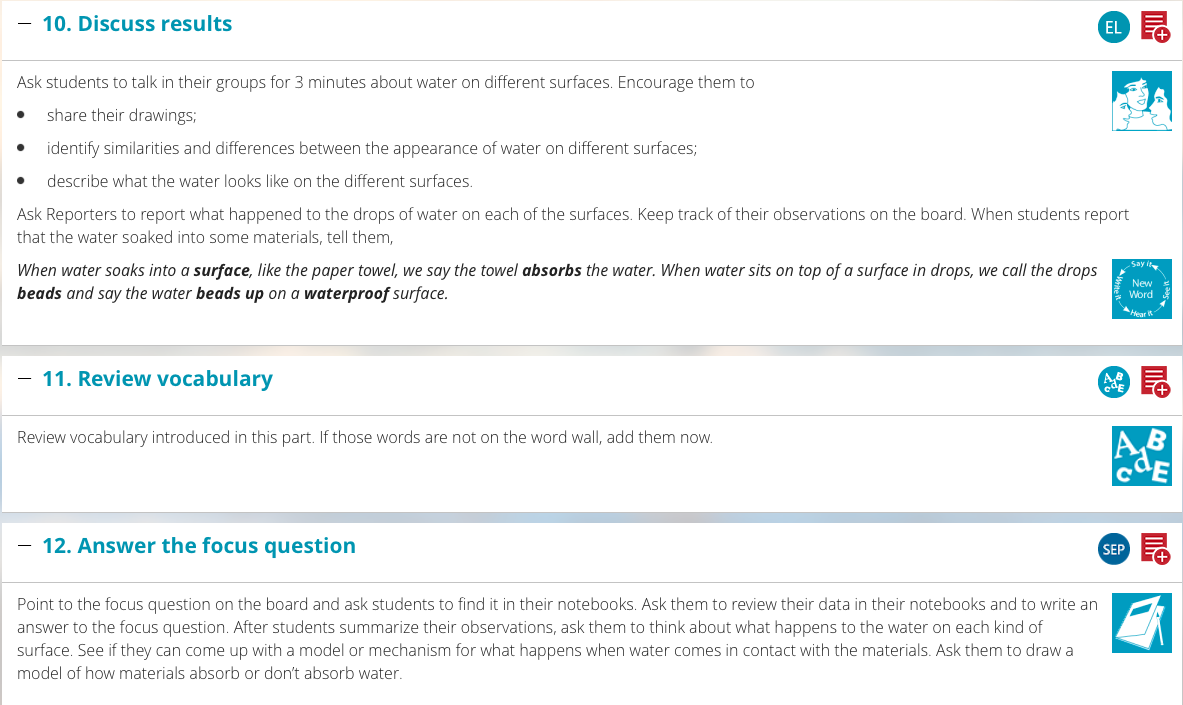 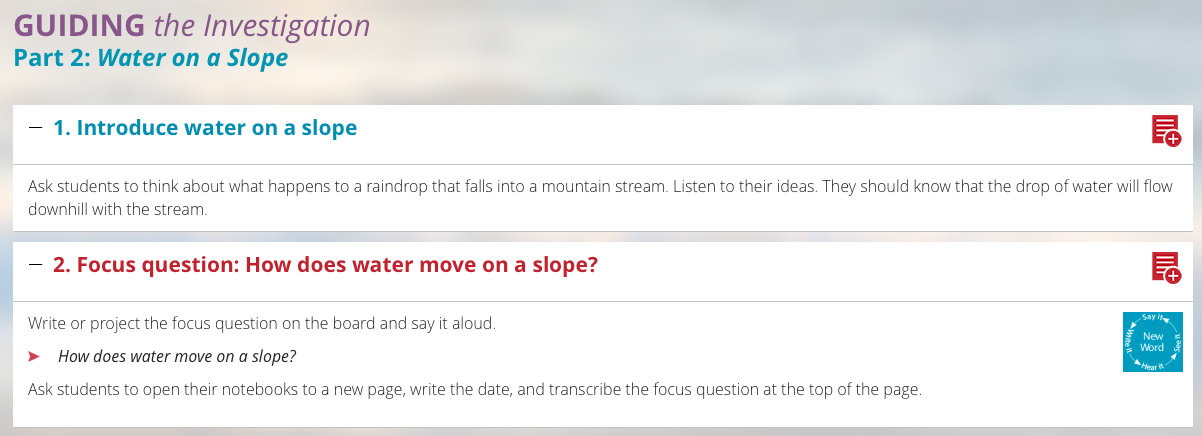 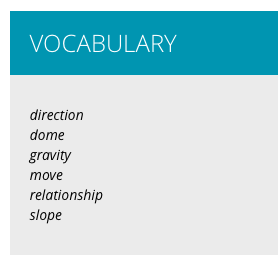 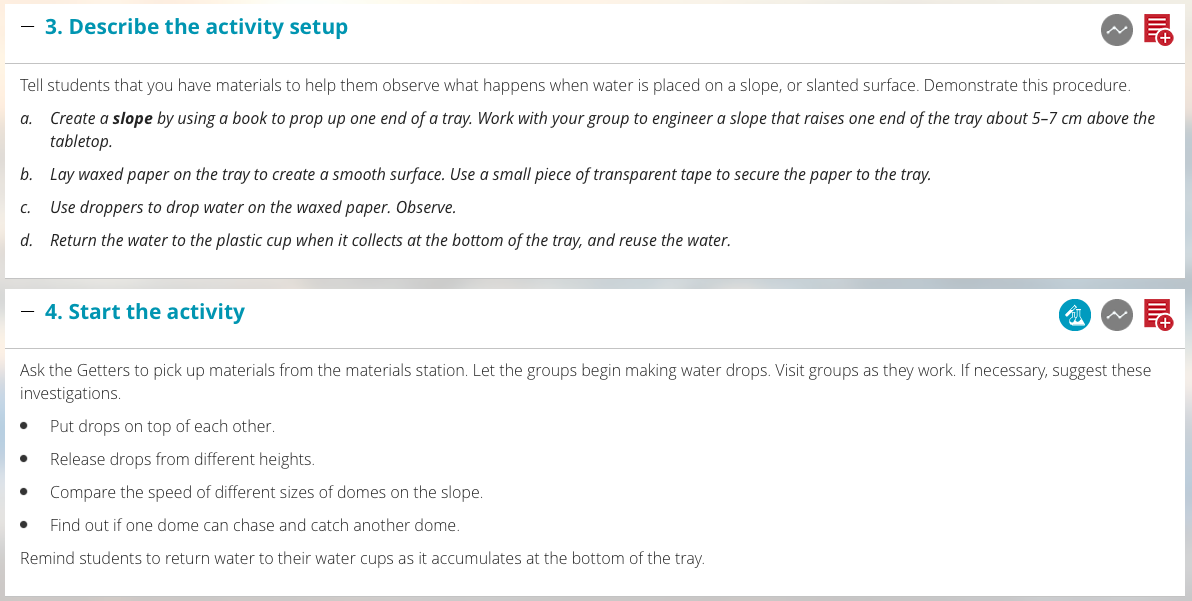 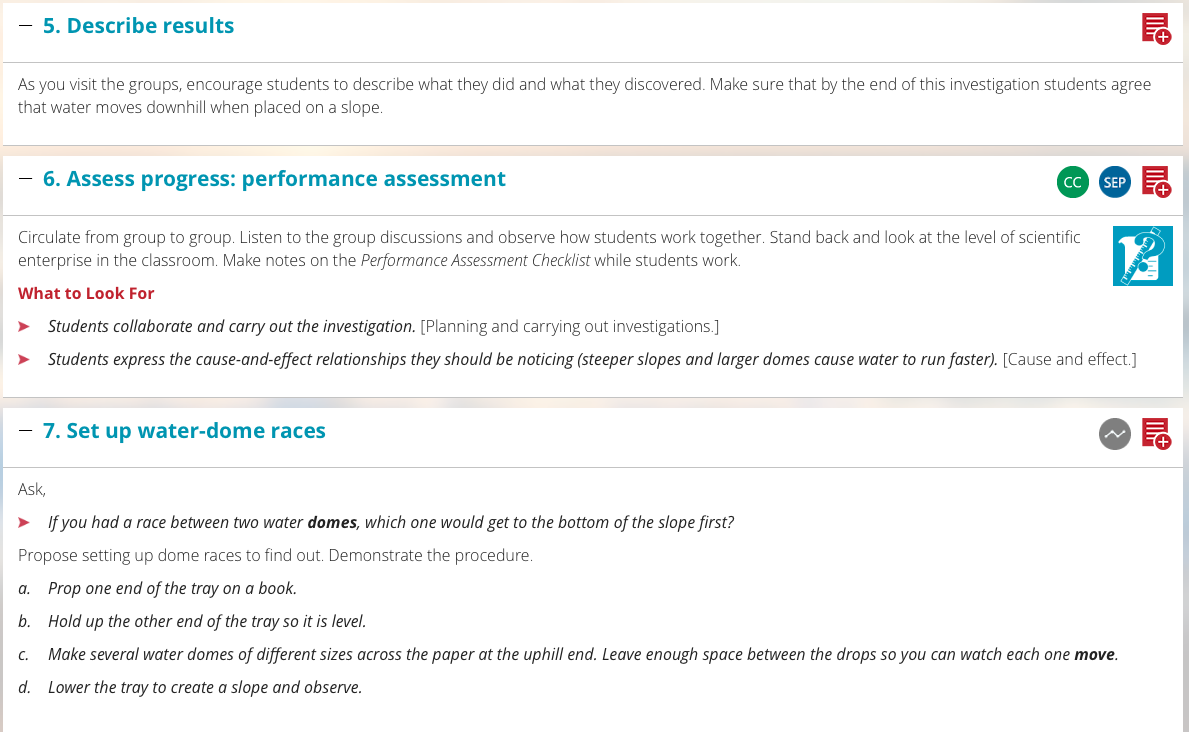 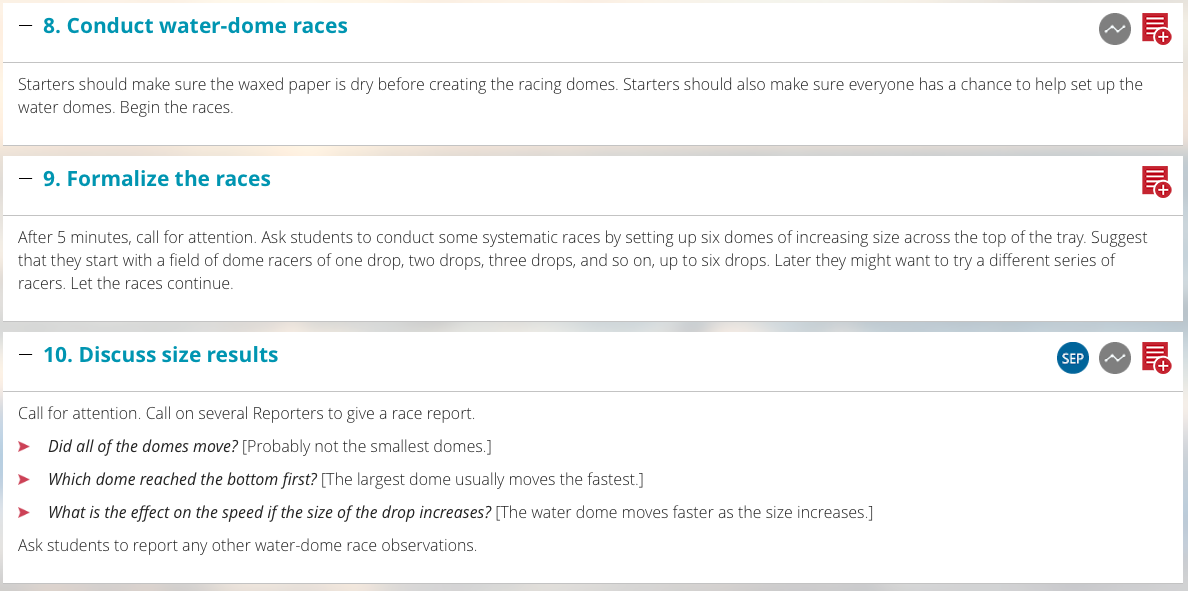 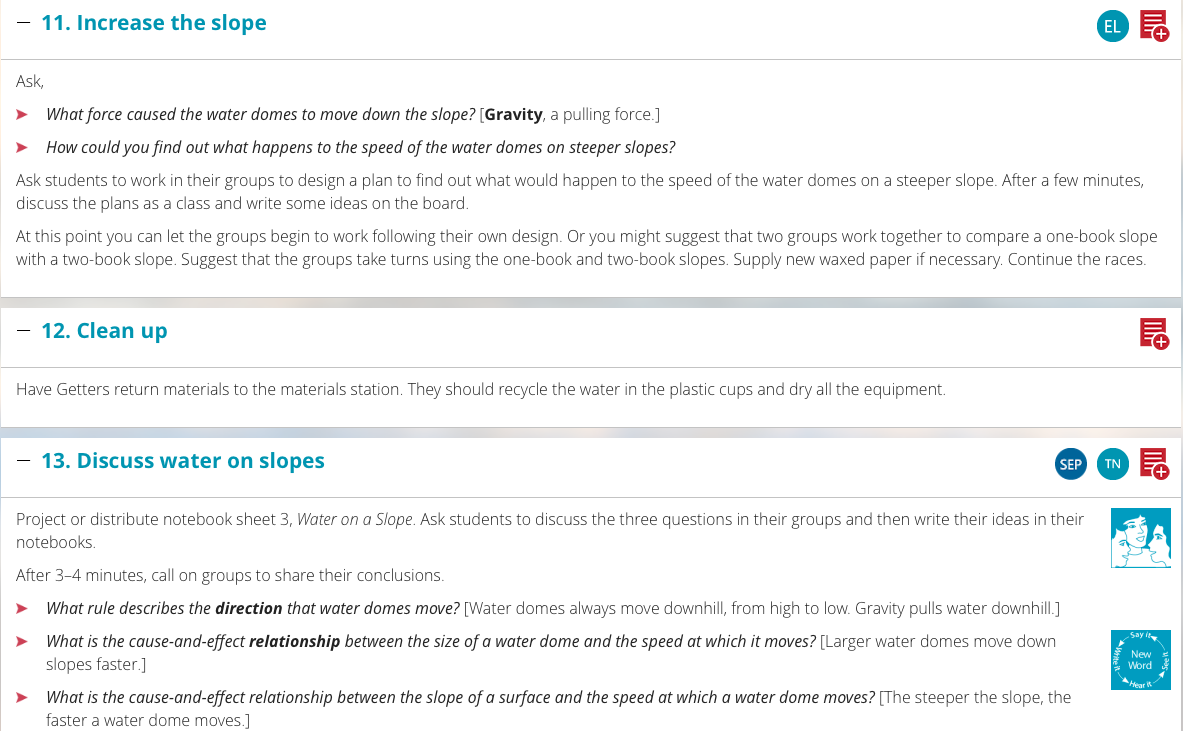 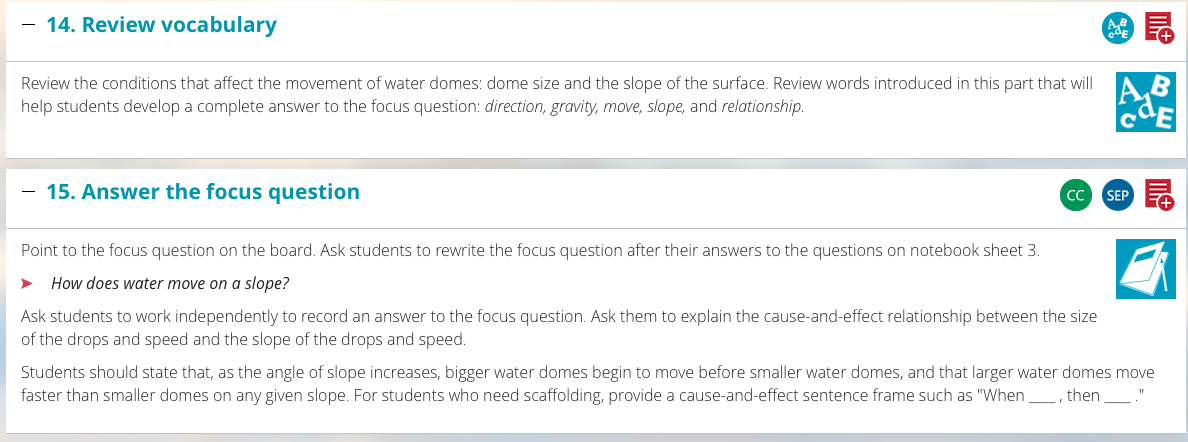